هةريَمي كوردستان – عيَراق وةزارةتي خويَندني بالَاو تويَذينةوةى زانستي زانكؤي سةلاحةددين - هةوليَركؤليَذي ثةروةردةى بنةرِةتيبةشي باخضةى مندالاَن
قؤناغي سيَيةم
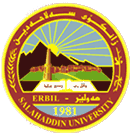 رِيَـــبازى تويَذينةوة
مامؤستاي بابةت:د. تانيا نورالدين صابر
سالَى خويَندن: 2023- 2024
وانةى سىَ يةم/ جؤرةكانى تويَذينةوةى ثةروةردةيي
جؤرةكانى تويَذينةوةى ثةروةردةيي: (أنواع البحث التربوي)
* ضةندين ثؤلين هةن كةشارةزايان دايانناوة بؤ جؤرةكانى تويَذينةوةى ثةروةردةيي كةطرينطترينيان ئةمانةن:
أ- جؤرةكانى تويَذينةوةى ثةروةردةيى بةطويَرةى ئامانجى تويَذينةوةكة (أنواع البحث التربوي حسب الهدف من البحث):
1- تويَذينةوة ثةروةردةيي ية تيؤرى يةكان (النظرية).
2- تويَذينةوة ثةروةردةيى ية ثراكتيكييةكان (العملية).
جؤرةكانى تويَذينةوةى ثةروةردةيي: (أنواع البحث التربوي)
ب- جؤرةكانى تويَذينةوةى ثةروةردةيى بةطويَرةى مةبةستى تويَذةرى زانستيةكة (أنواع البحث التربوي حسب غرض الباحث العلمي):
1- تويَذينةوة ثةروةردةيي ية ثيشةيى يةكان (المهنية).
2- تويَذينةوة ثةروةردةيى ية ئةكاديميةكان (الأكاديمية).
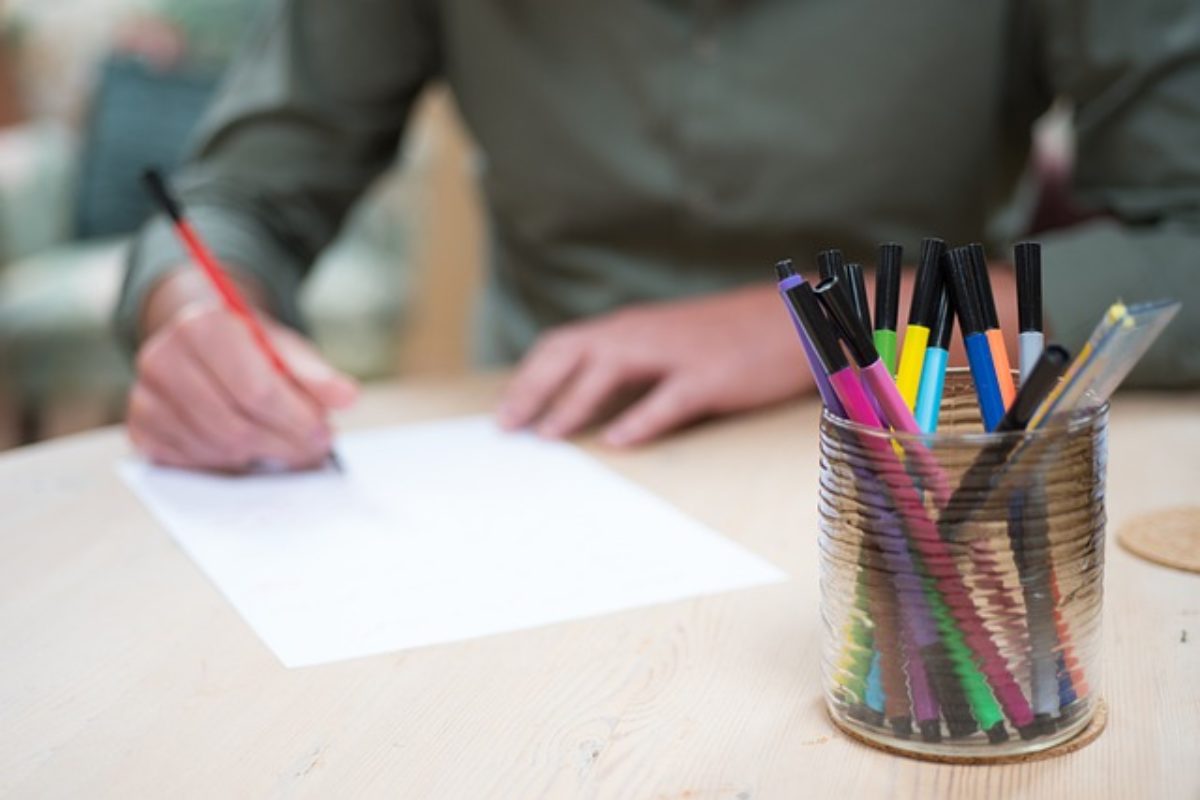 جؤرةكانى تويَذينةوةى ثةروةردةيي: (أنواع البحث التربوي)
ج- جؤرةكانى تويَذينةوةى ثةروةردةيى بةطويَرةى ذمارةى كةسةكان (أنواع البحث التربوي حسب المعدين): 
1- تويَذينةوةكانى ثةروةردةيى تاكي (الفردية).
2- - تويَذينةوةكانى ثةروةردةيي بةكؤمةلَ (الجماعية).
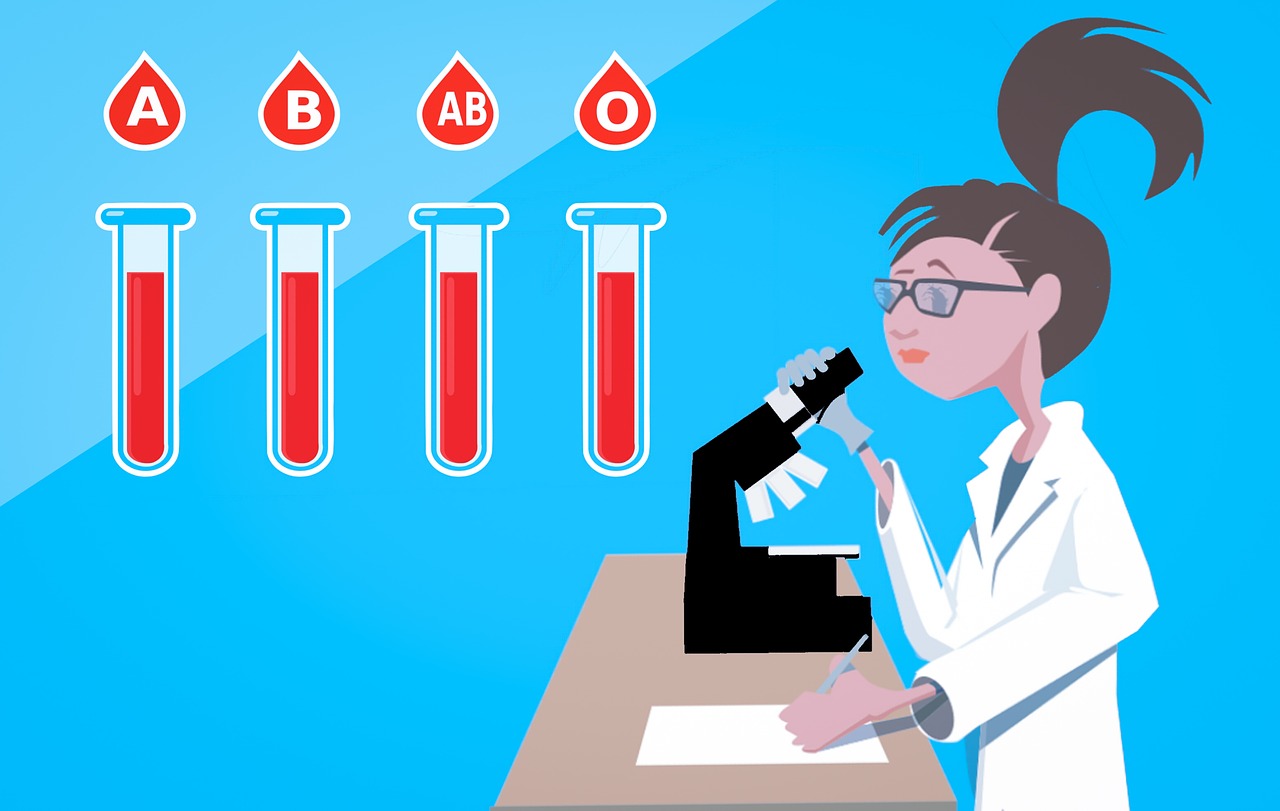 جؤرةكانى تويَذينةوةى ثةروةردةيي: (أنواع البحث التربوي)
د- جؤرةكانى تويَذينةوةى ثةروةردةيي بةثيَ ي سروشتى ئةو رِيَبازة زانستيةى كة بةكاردةهيَنريَت: (أنواع البحث التربوي حسب طبيعة المنهج العلمي المستخدم)
1- تويَذينةوةكانى ثةروةردةيي وةصفي (البحوث التربوية الوصفية).
2- - تويَذينةوةكانى ثةروةردةيي ئةزمووني (البحوث التربوية التجريبية).
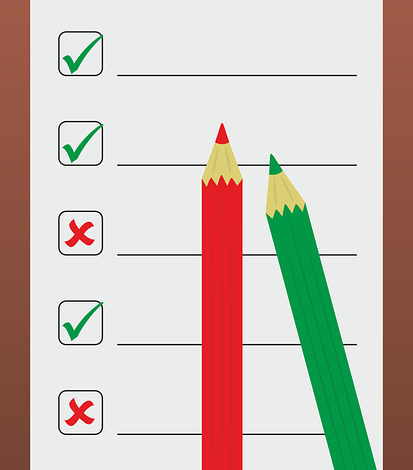